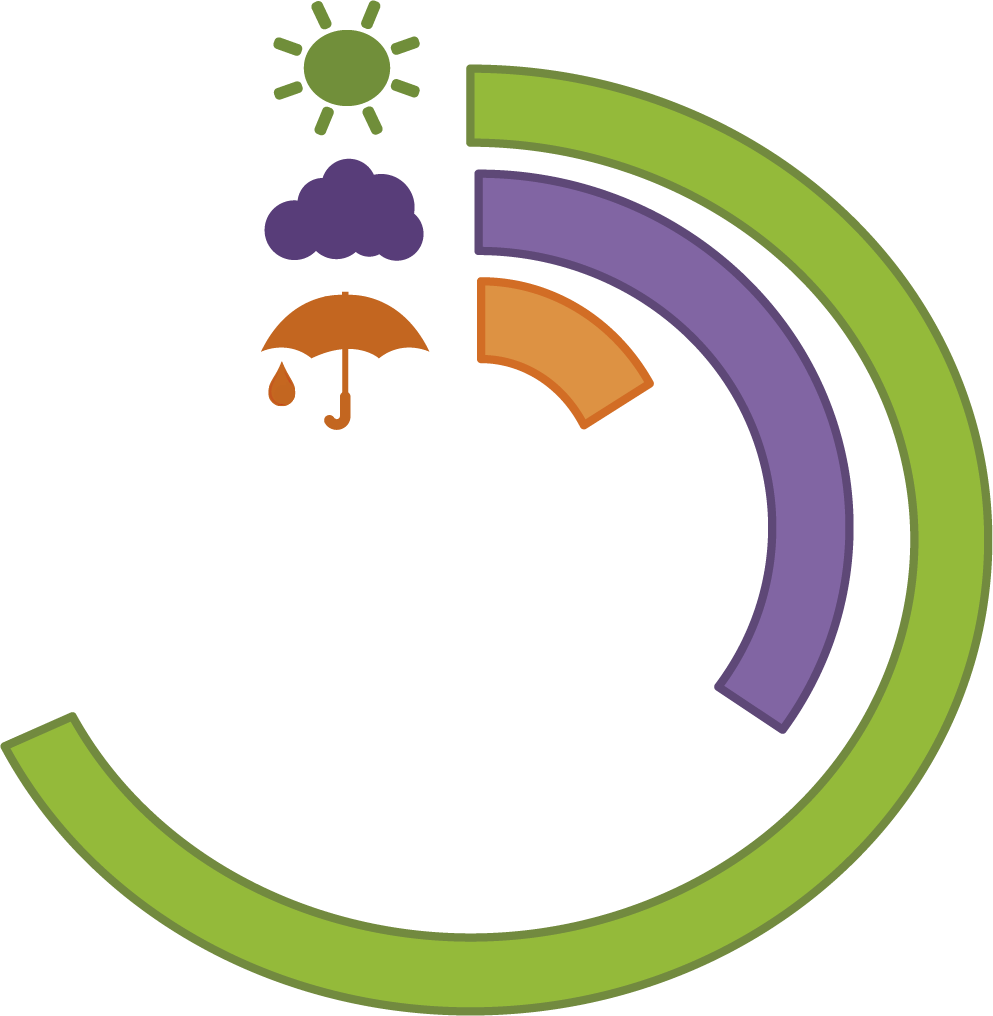 Šolski barometer
sistematično spremljanje zadovoljstva v šolah
Miha Borec
miha@solski-barometer.si  

Christophe Pirotte 
christophe@solski-barometer.si
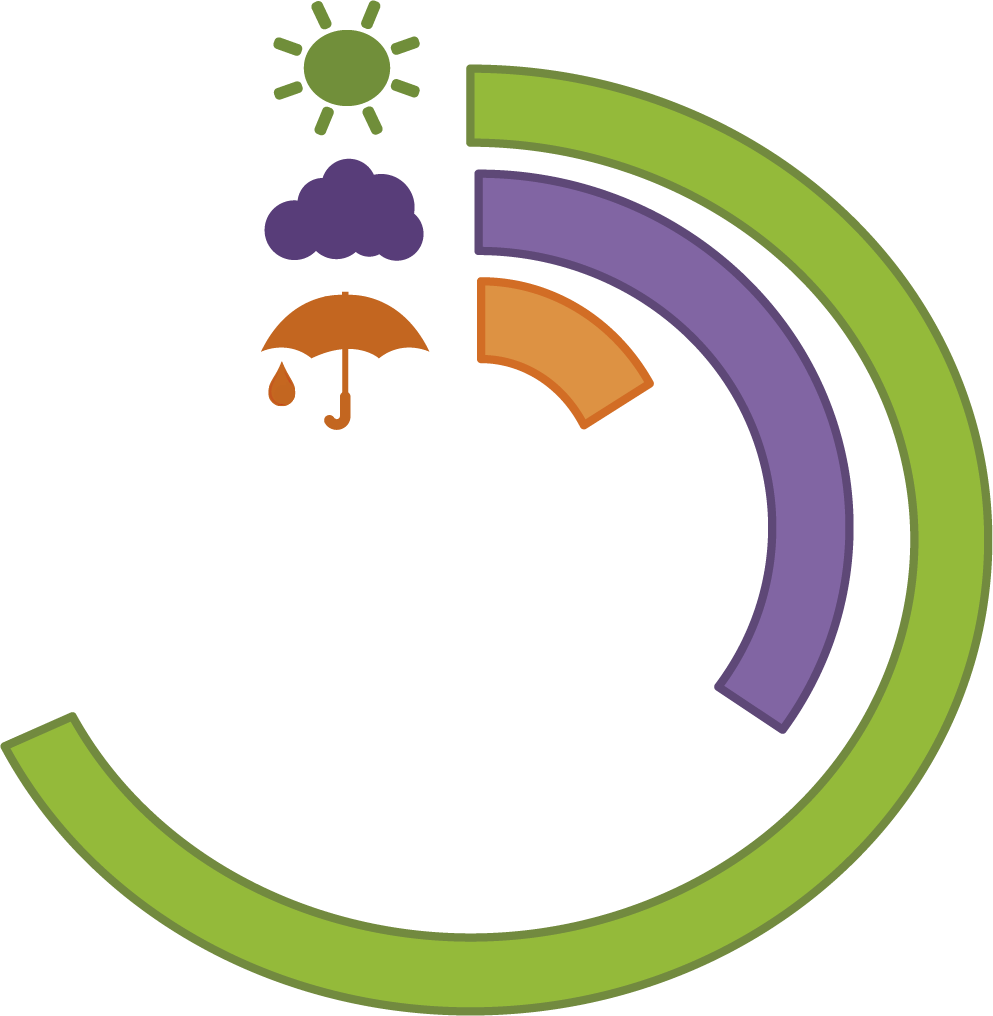 Vsebina
Uvod in predstavitev ideje

Metodologija, vprašalnik, logistika

Rezultati
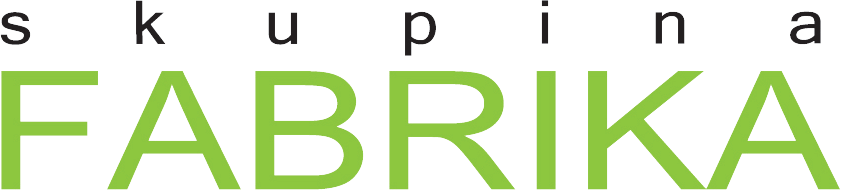 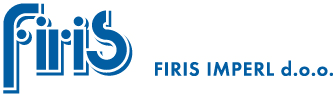 Reference
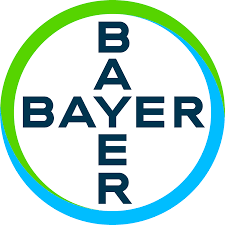 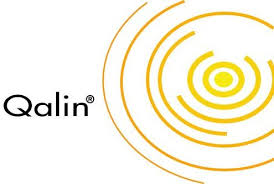 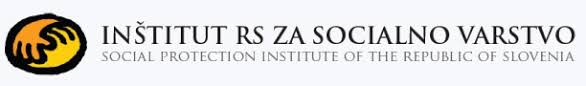 STANDARDIZIRANE RAZISKAVE ZADOVOLJSTVA
Sledenje modelom kakovosti v socialno varstvenih organizacijah
100 organizacij (domovi za starejše, centri za socialno delo, varstveno delovni centri,…)
Skupnost socialnih zavodov Slovenije – Individualni statistični kazalniki, kumulativna poročila
Inštitut RS za socialno varstvo – priprava letnih poročil o zadovoljstvu v centrih za socialno delo

MAPP – aplikacija za celovito vodenje in upravljanje procesov po modelu kakovosti E-Qalin 

Naprednejše analitične raziskave

AD-HOC raziskave

Raziskave v poslovnem sektorju
Kvalitativne, kvantitativne raziskave: neprekinjeno poslovanje, načrti integritete, analize potencialov, interesi kupcev, tržne raziskave ter svetovanje
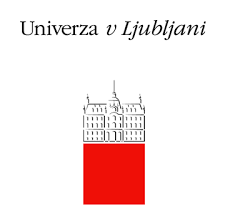 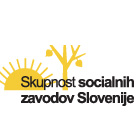 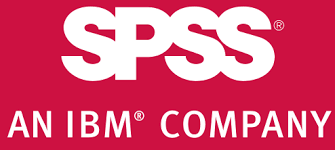 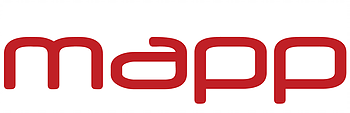 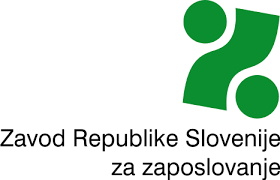 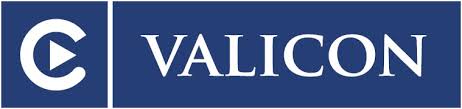 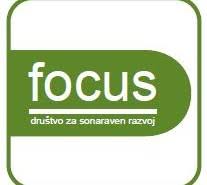 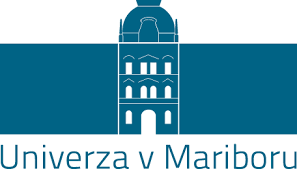 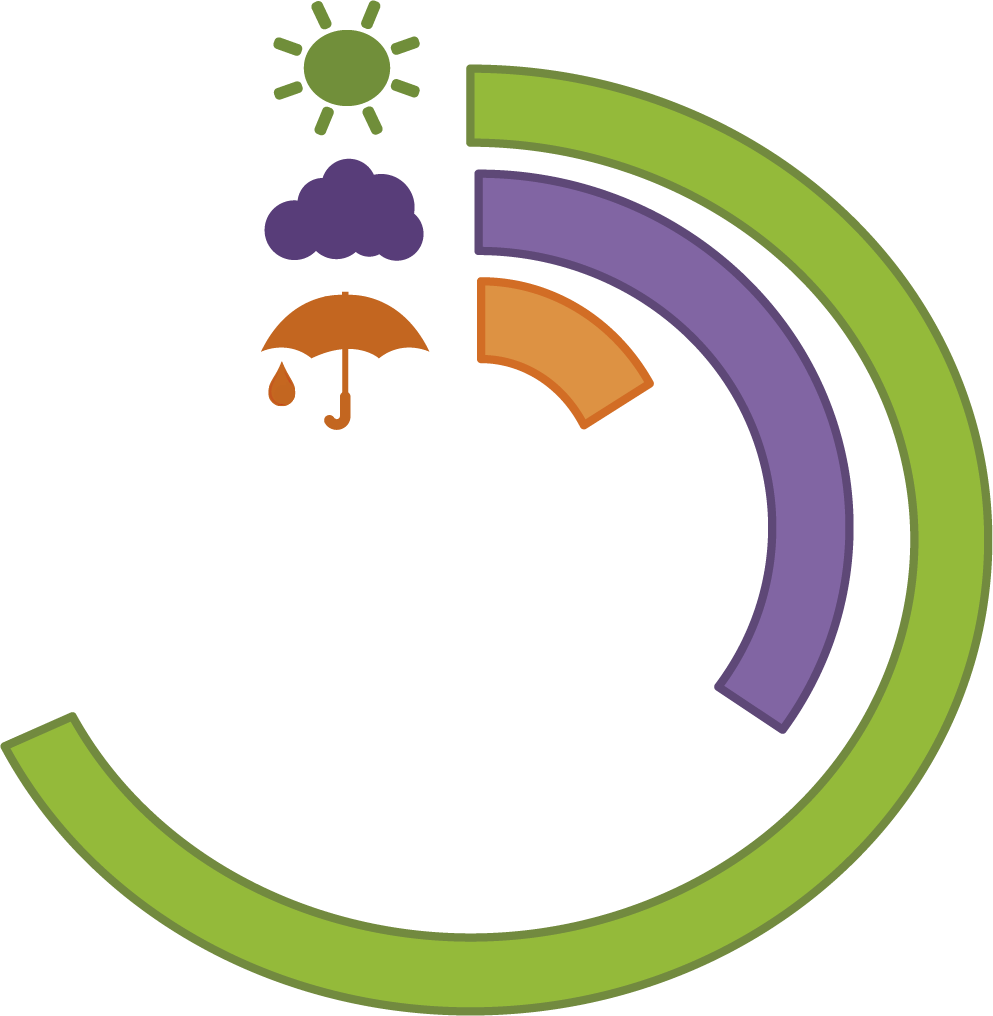 Kaj je Šolski barometer
Sistematično orodje za spremljanje zadovoljstva v šolah v Sloveniji
šolsko leto 2017/2018: uspešen pilotni projekt (4)
šolsko leto 2018/2019: začetek (14)

Spremljanje zadovoljstva 3 ciljnih skupin na 4 glavnih področjih:
izobraževanje
kakovost resursov in infrastrukture
družbena vpletenost
šolsko okolje
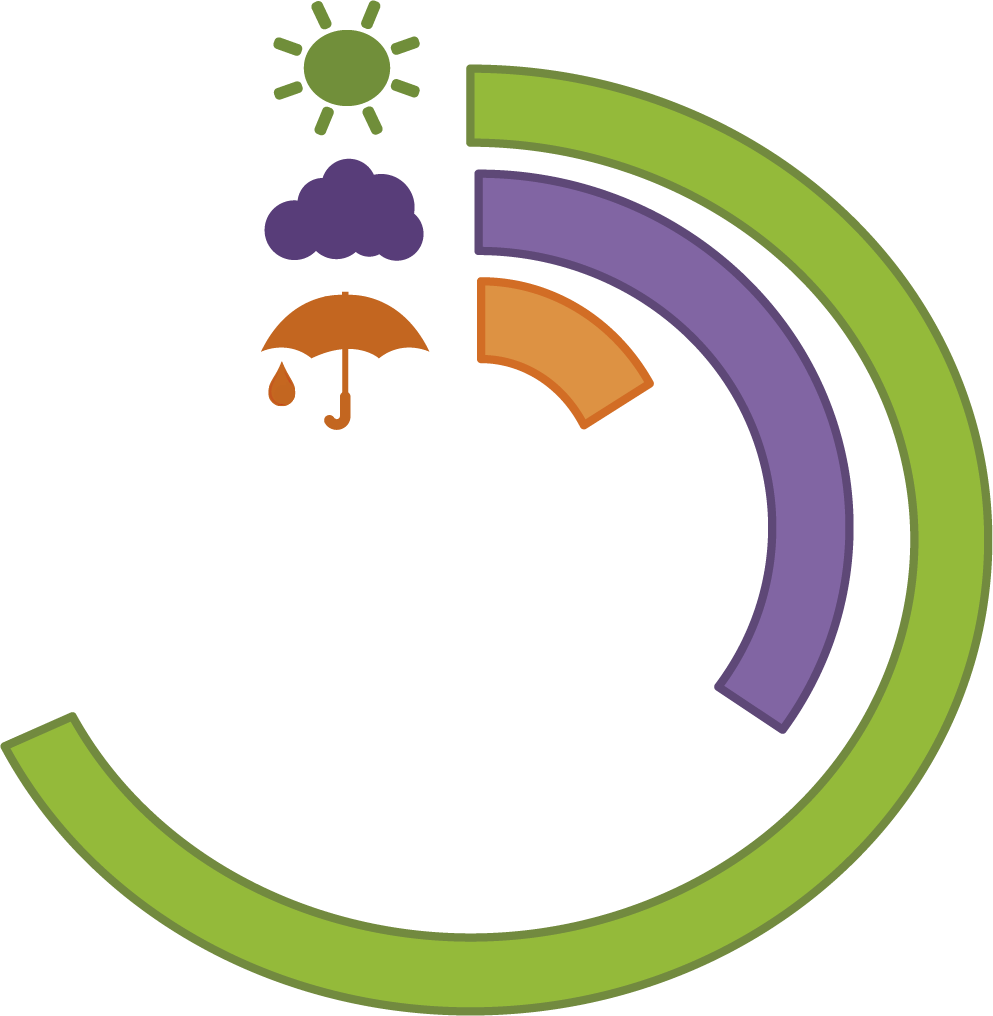 Šolski barometer je standardizirana raziskava
Enotna metodologija in obdelava podatkov omogočata primerjavo z ostalimi šolami vključenimi v raziskavo, kar rezultate umesti v kontekst in jim prinese dodano vrednost
Spremljanje trendov skozi leta

Zunanji izvajalci
Zagotavljamo vam anonimnost, strokovnost in objektivnost
Večja verjetnost, da anketiranci povedo to, kar dejansko želijo povedati
Zaupanje v rezultate

Zaupnost
Rezultati niso javni, šolam so vidni samo lastni rezultati v primerjavi s povprečji
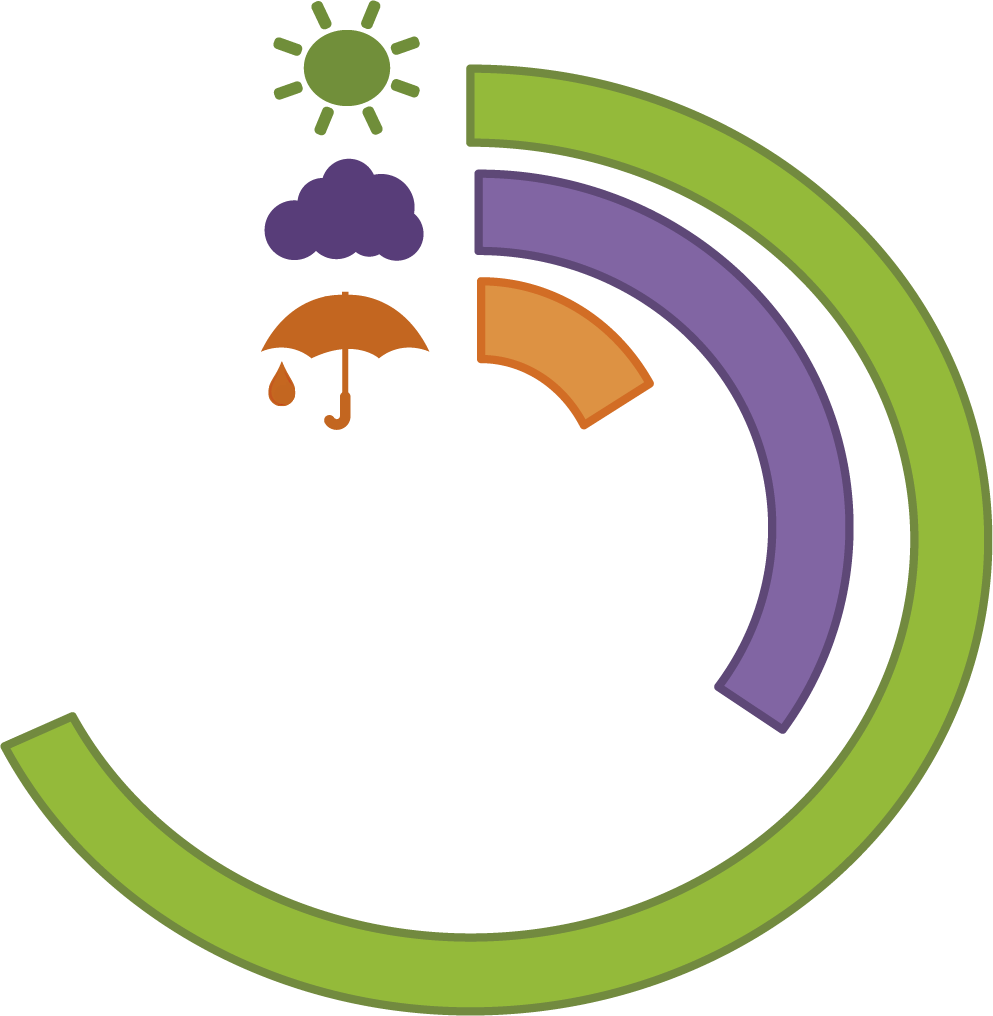 Zakaj je merjenje zadovoljstva pomembno
Razumeti kaj je pomembno vašim interesnim skupinam
Bolje razumeti kaj deluje dobro in katere procese je potrebno izboljšati
Je pomemben kanal za povratno informacijo in sporočilo deležnikom
Merjenje zadovoljstva je pomemben element upravljanja kvalitete
Privabiti, zadovoljiti in obdržati učence (starše) in učitelje
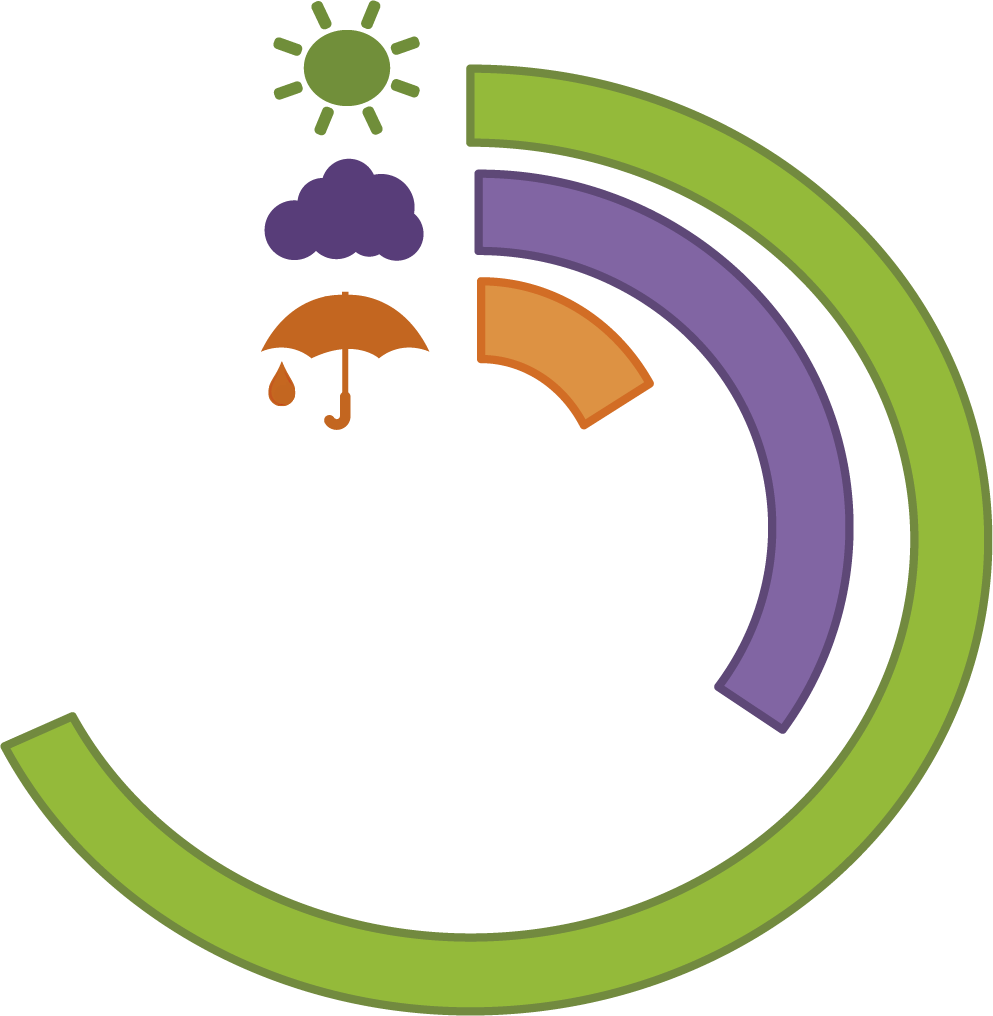 Metodološka izhodišča raziskave
Tri skupine: dijaki, njihovi starši in zaposleni 
Spletno zbiranje podatkov 
Brez ocenjevanja posameznih učiteljev
Anonimna anketa
Likertova lestvica (1-5) + 1 vprašanje odprtega tipa
Zbiranje podatkov je potekalo v aprilu 2018
Velikost vzorca 2018 (4 šole)
Dijaki n = 1.469
Starši n = 882
Zaposleni n = 211
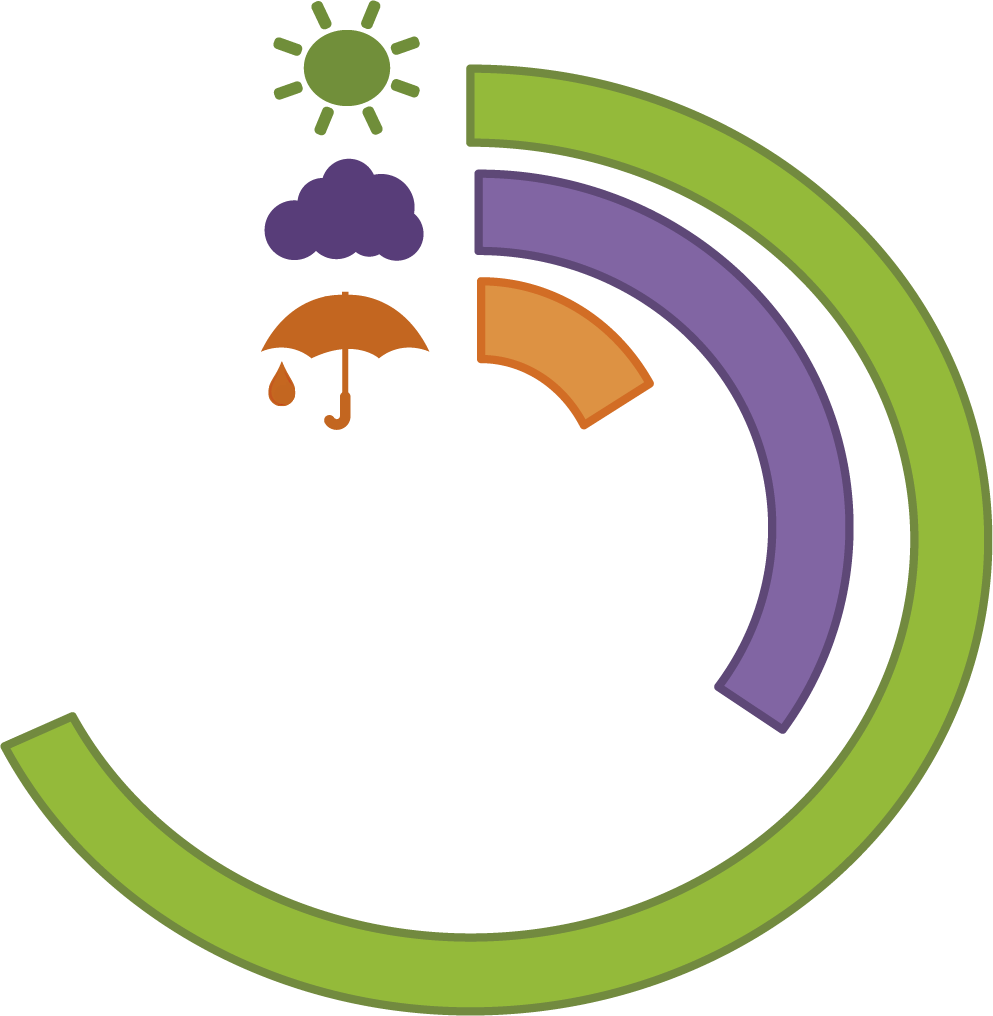 Splošno
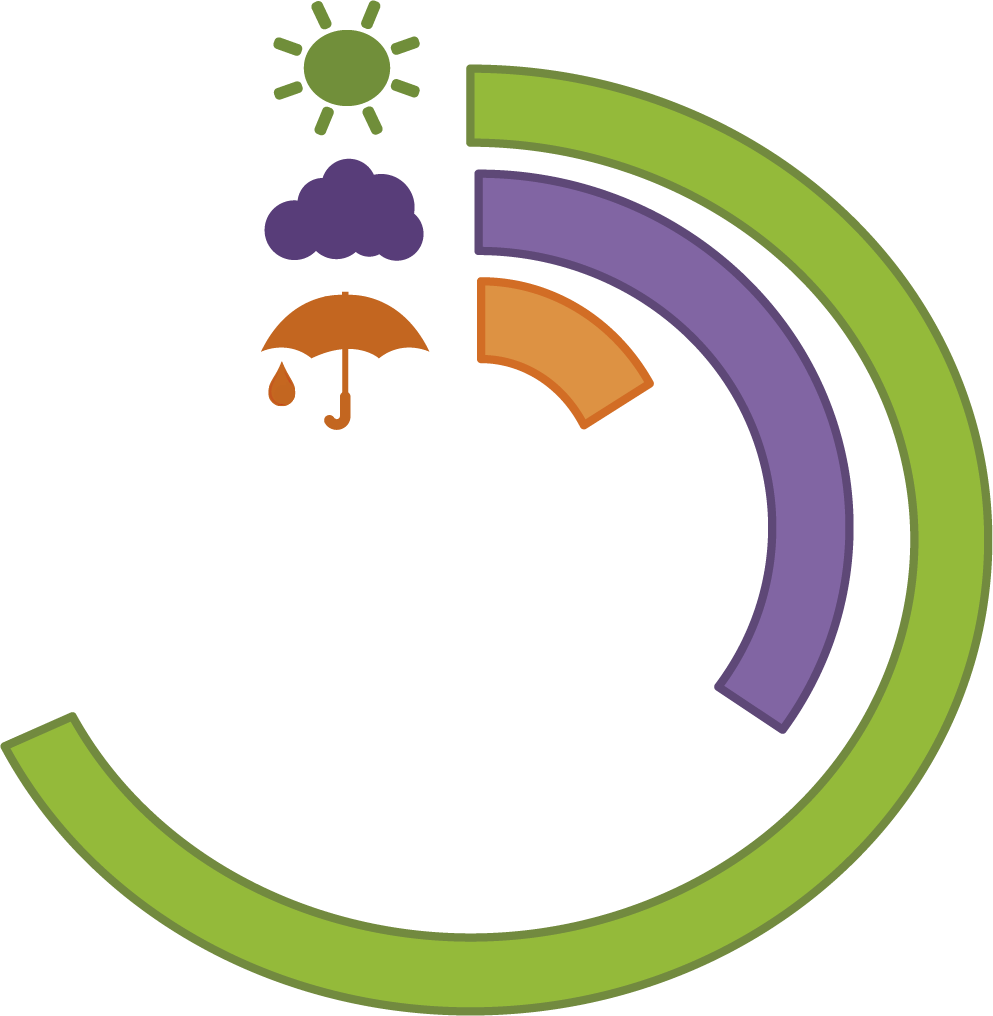 Dijaki – vpliv na zadovoljstvo ali priporočilo
Vpliv na zadovoljstvo
Model R Square, 515
Vpliv na priporočilo
Model R Square, 523
… kako me šola pripravlja na nadaljnjo izobraževanje
… kako me šola pripravlja na nadaljnjo izobraževanje
Na šoli me zelo podpirajo, ko naletim na težave ali izzive
Na šoli se počutim sprejeto
… z obšolskimi aktivnostmi, ki mi jih ponuja šola
Na šoli se počutim varno
… kako me učitelji 
spodbujajo da bi bil 
čim bolj uspešen
… z izzivi, s katerimi 
sem soočen v šoli
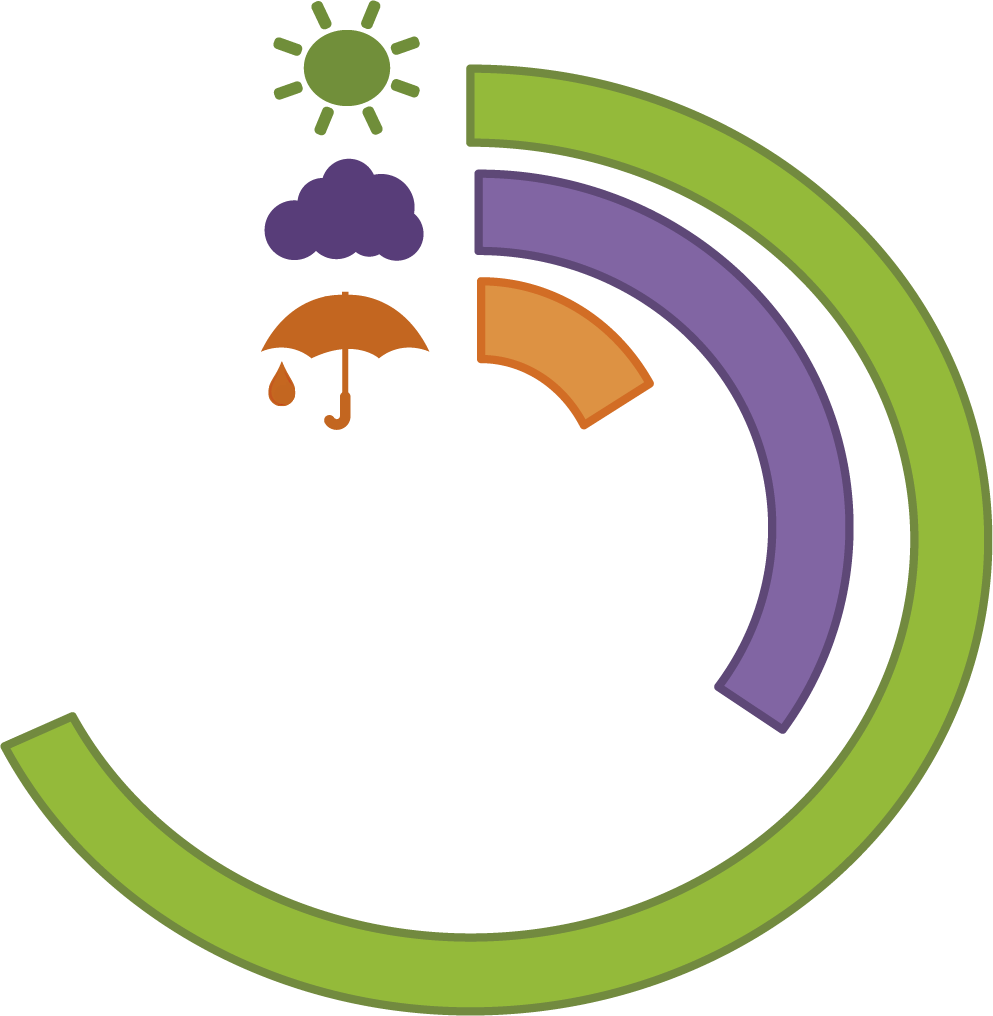 Dijaki – rezultati ključnih indikatorjev
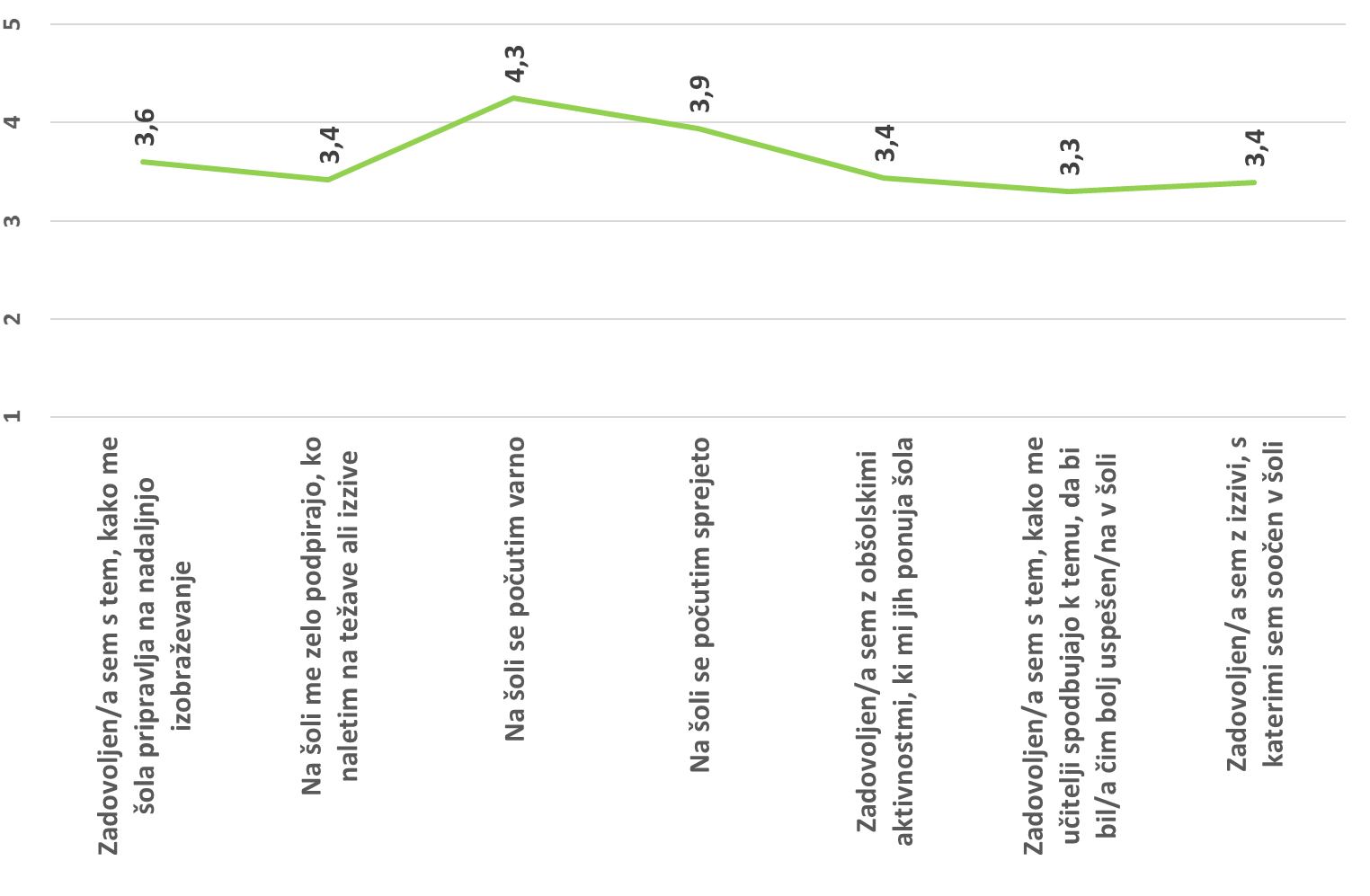 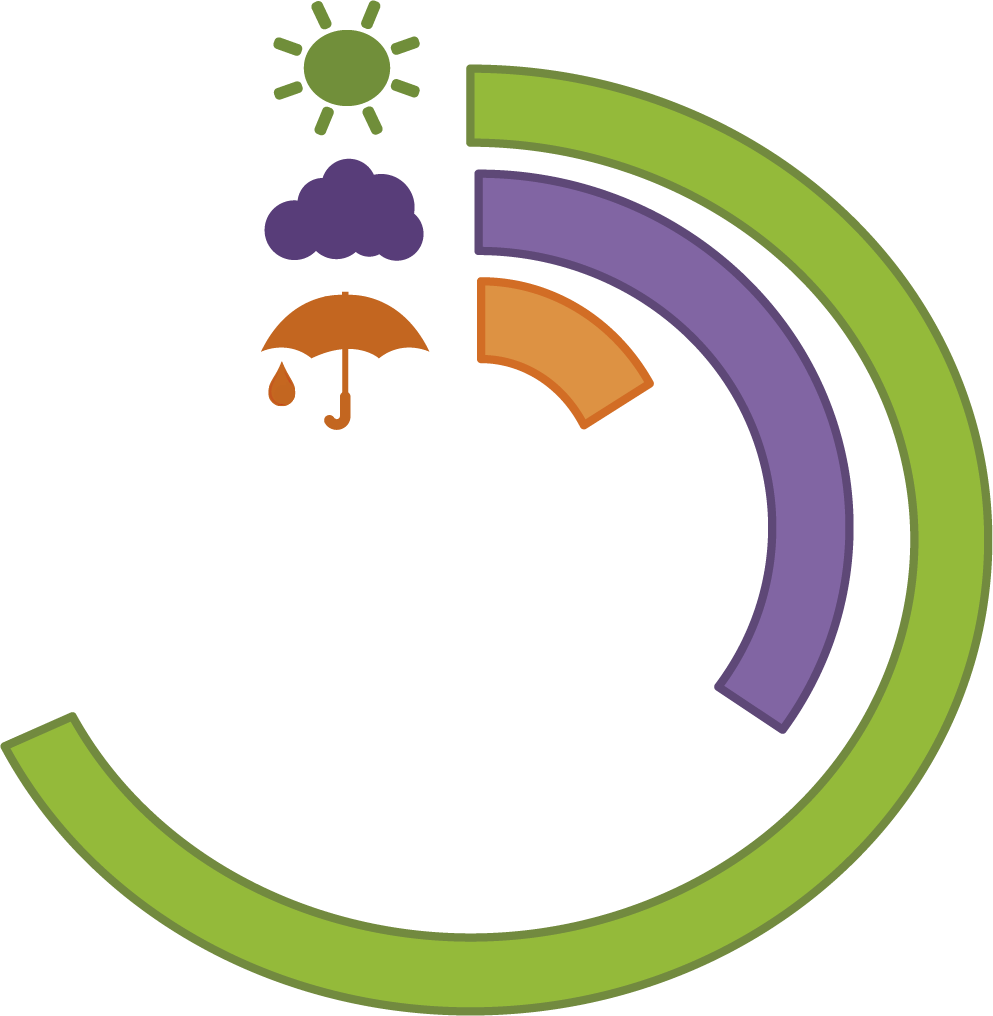 Starši – vpliv na zadovoljstvo ali priporočilo
Vpliv na priporočilo
Model R Square, 664
Vpliv na zadovoljstvo
Model R Square, 639
Moj otrok / Moji otroci se dobro počuti/jo na tej šoli
Zadovoljen/a sem z 
učitelji na šoli
… z izzivi, s katerimi je moj otrok / moji otroci soočen/i v šoli
Zadovoljen/a sem z učitelji na šoli
… kako šola upošteva mnenja in ideje staršev
Moj otrok / Moji otroci se dobro počuti/jo na tej šoli
… kako šola vpliva 
na osebnostno 
rast mojega otroka
… s kakovostjo 
pridobljenega znanja 
vaših otrok v šoli
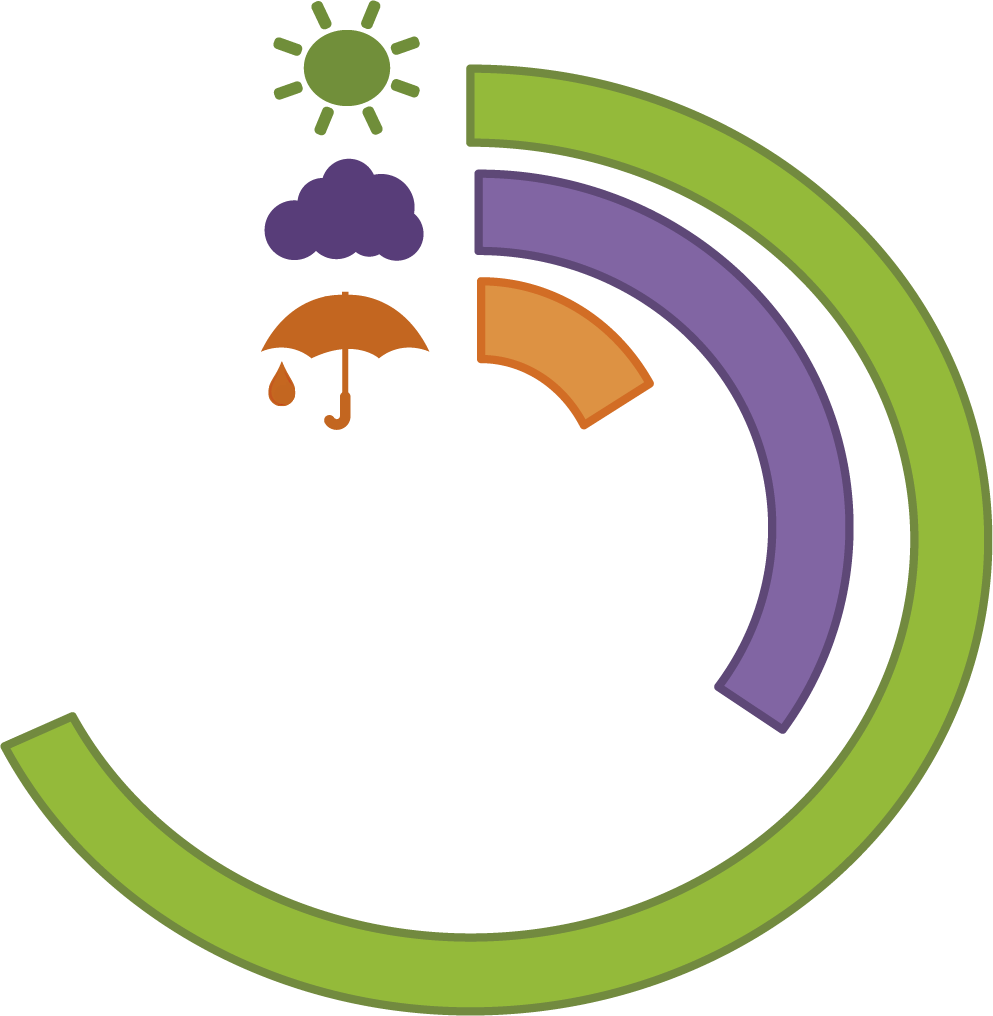 Starši – rezultati ključnih indikatorjev
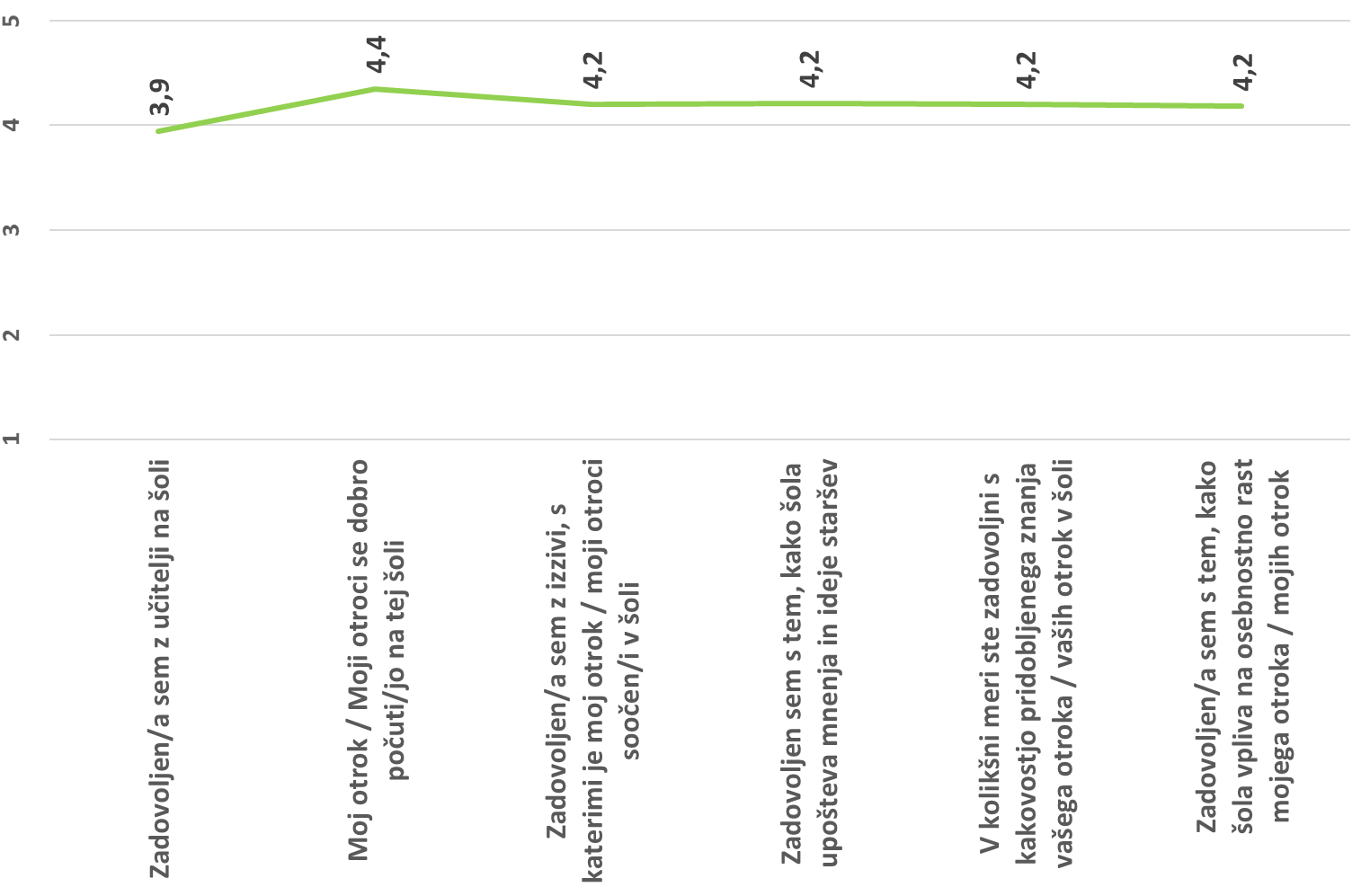 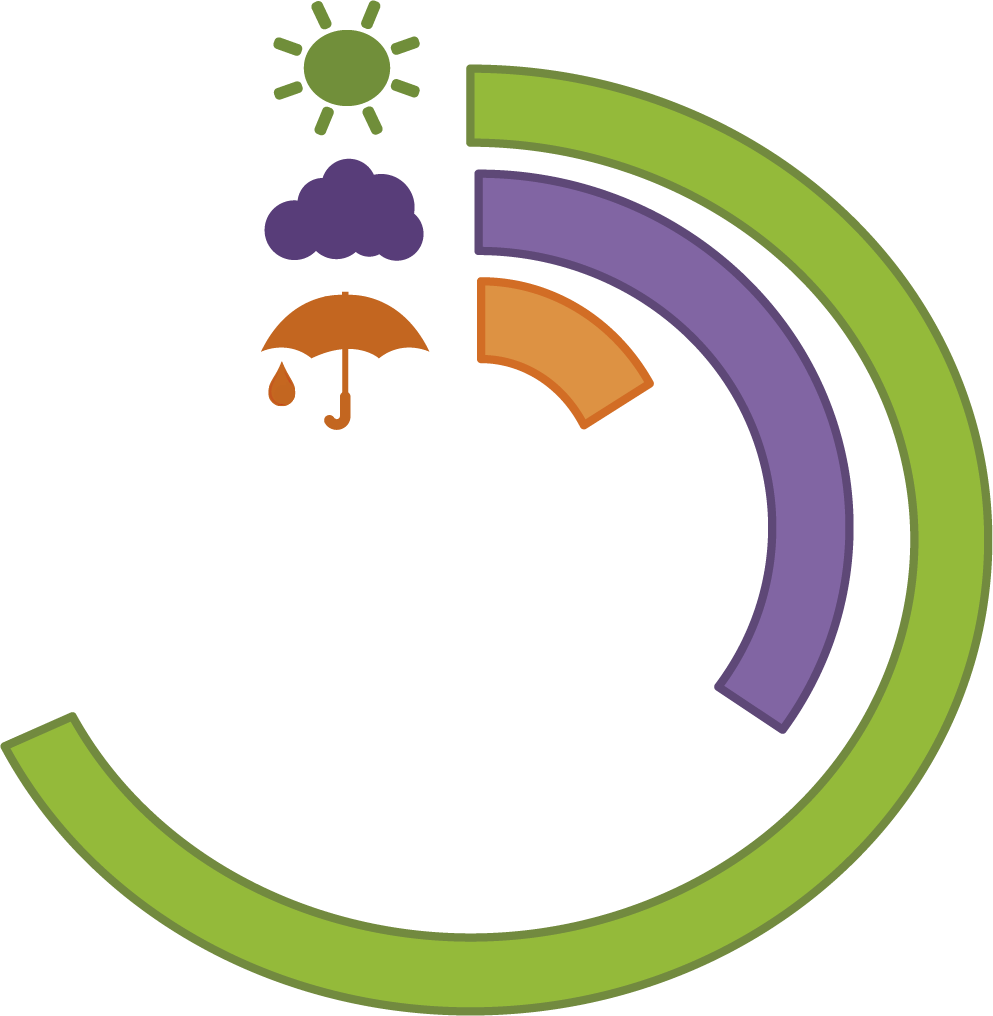 Zaposleni – vpliv na zadovoljstvo ali priporočilo
Vpliv na zadovoljstvo
Model R Square, 638
Vpliv na priporočilo
Model R Square, 612
V veselje mi je, da delam na tej šoli
Dobro se počutim v kolektivu šole
… kako ravnatelj na moji šoli podpira potrebe učiteljev za kvalitetno izvedbo pouka
… kako šola podpira drugačna mnenja in ideje
Zadovoljen sem z 
varnostjo na šoli
Odnosi med zaposlenimi 
so dobri
… z OPREMO in 
pripomočki, ki so 
mi na voljo v šoli
… kako šola identificira individualne učne 
potrebe dijakov
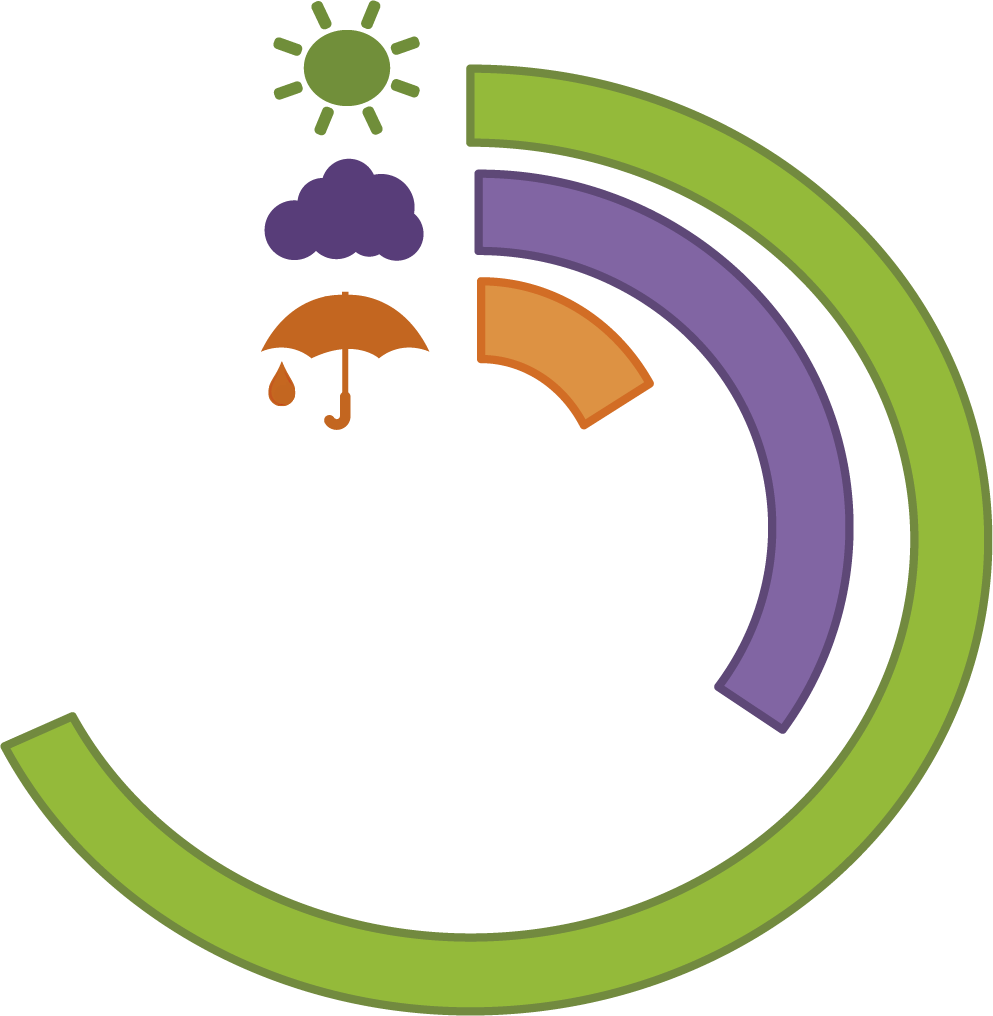 Zaposleni – rezultati ključnih indikatorjev
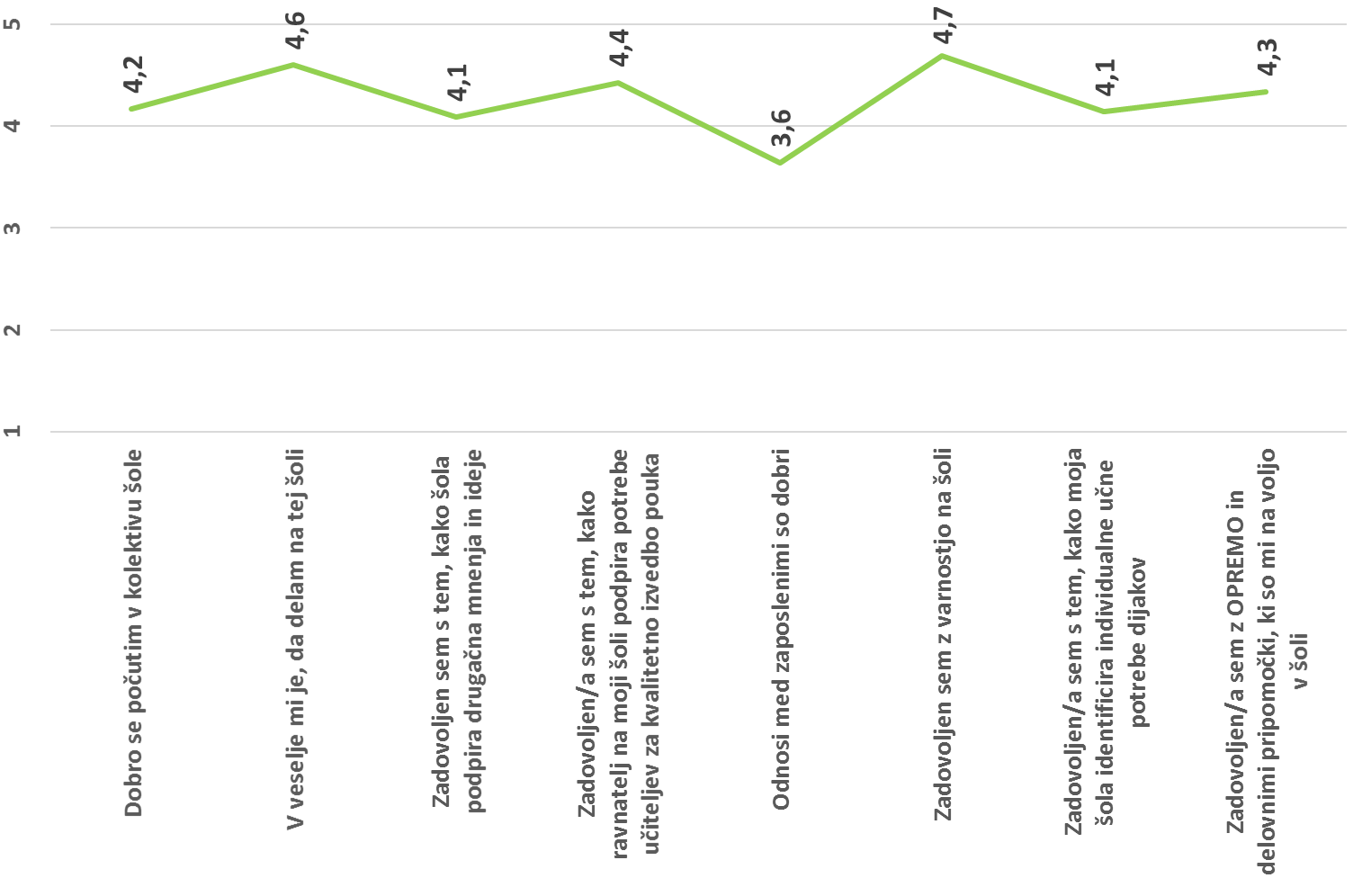 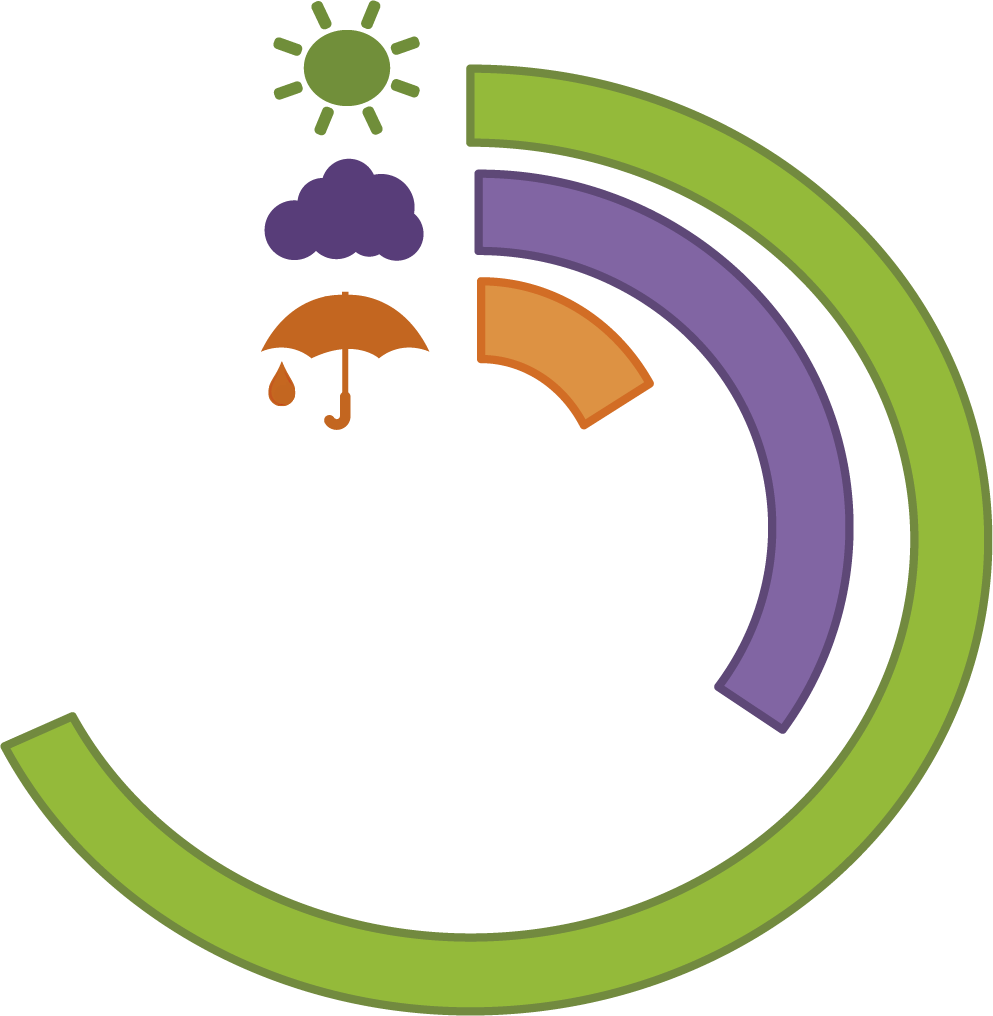 Kako uporabiti rezultate Šolskega barometra?
Pridobite objektivno povratno informacijo s čim so deležniki zadovoljni in s čim niso zadovoljni na vaši šoli
Podlaga za določanje ciljev in pripravo strategij za izboljšave
PR potencial
Uporaba rezultatov pri izdelavi samoevalvacijskih poročil
Uporaba rezultatov v poročilih komisije za kakovost
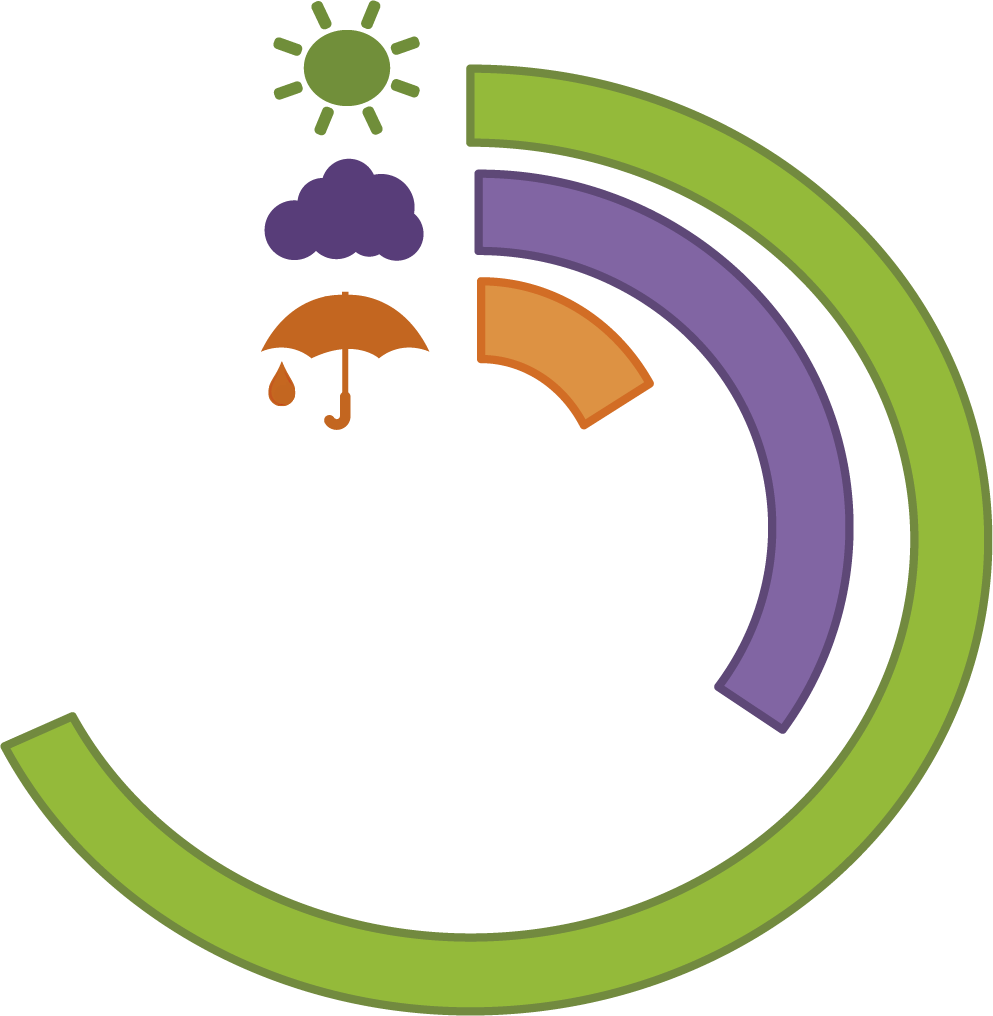 Razvoj Šolskega barometra
Sodelovanje vključenih šol pri oblikovanju oz. izdelavi vprašalnika
Prilagoditev poročil, da bodo le-ta v največji meri kompatibilna s poročili (indikatorji) komisij za kakovost
Kontinuiteta merjenja zadovoljstva (ki kaže, da šola želi povratno informacijo deležnikov)
Dolgoročna rešitev merjenja zadovoljstva v izobraževalnih institucijah
Relationship management – ustvarjanje močne vezi med šolo, učenci in njihovimi starši
Šola z merjenjem zadovoljstva pokaže, da ji je mar in da želi iskreno povratno informacijo. Na podlagi te informacije se šola lahko prilagaja in izboljšuje.
NAJLEPŠA HVALA ZA VAŠ ČAS IN POZORNOST!